Population
and
Population Growth
6th grade network        Oct. 28, 2015        carol.gersmehl@gmail.com
GLCEs about Population
6 – G1.2.3 Use, interpret, and create maps representing population . . .      6 – G1.2.6 Create a map of the population distribution of a region and                         generalize about factors influencing the distribution of population     6 – G2.2.4  Create population pyramids for different regions and interpret . . .                             discussing birth and death rate, growth rate, and age structure.
OLD 6 – G1.2.3 
Use data to create thematic maps and graphs showing patterns of population, 
      physical terrain, rainfall, and vegetation, analyze the patterns      and then propose two generalizations about the location and density of population.
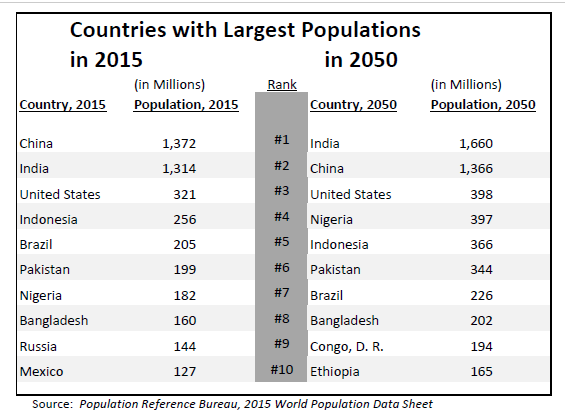 (We’ll look 
at this side
 later.)
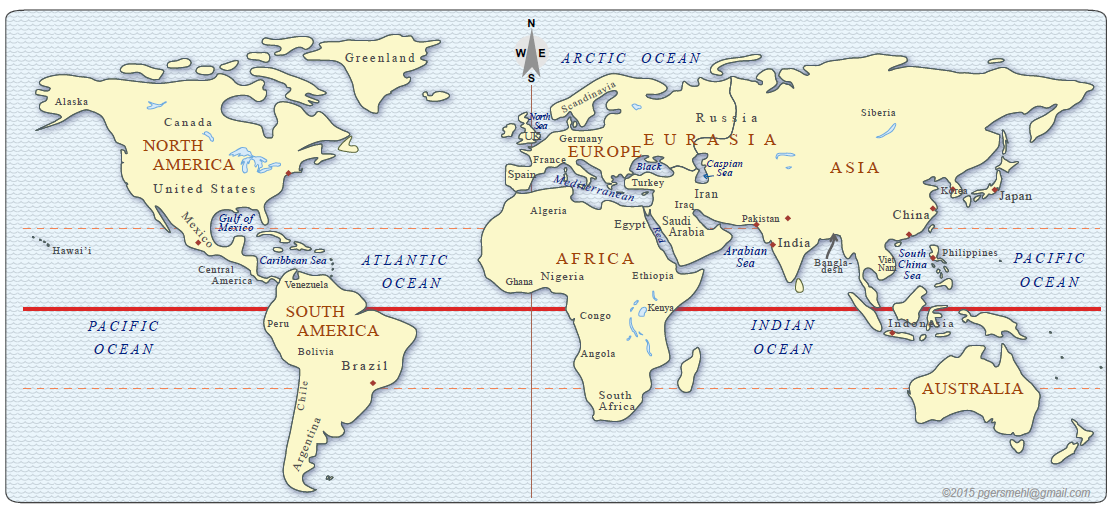 2015 Largest Population Countries
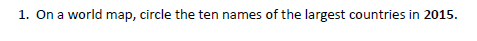 Use the data table.
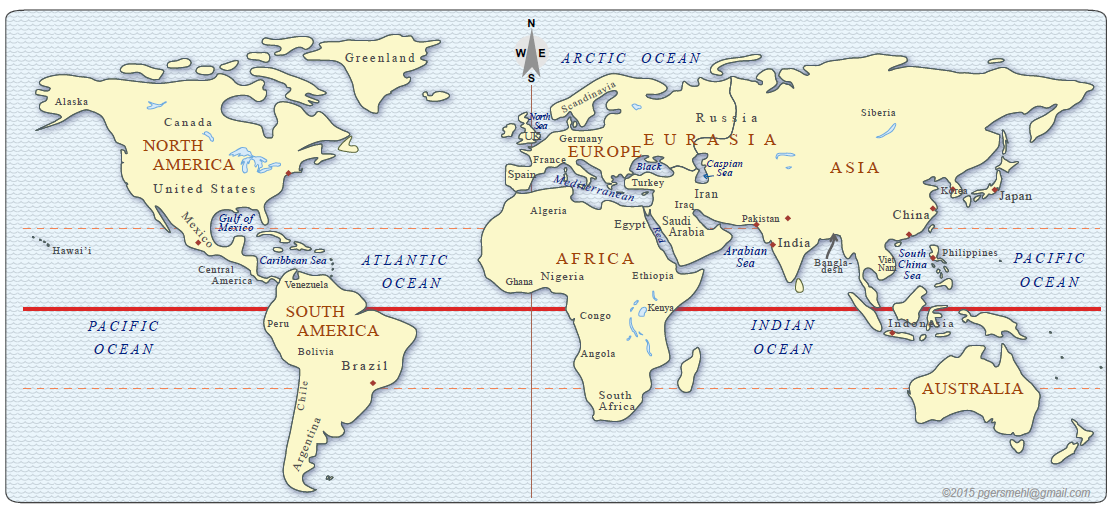 2015 Largest Population Countries
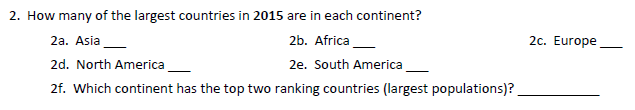 5
1
1
2
1
Asia
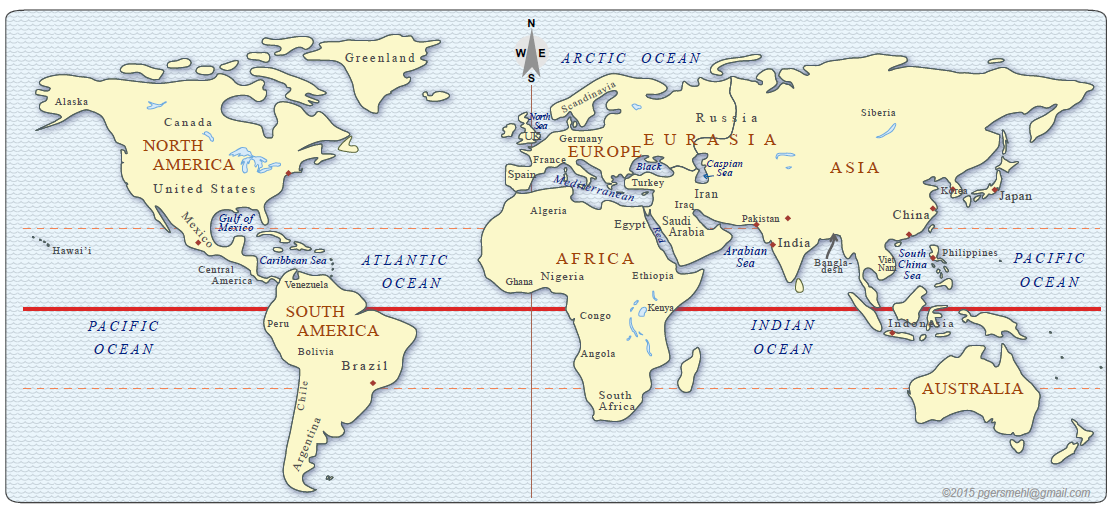 144
321
1,372
199
160
127
1,314
186
256
205
2015 Largest Population Countries
Population numbers are in millions
We can show the 10 largest population countries in different ways.
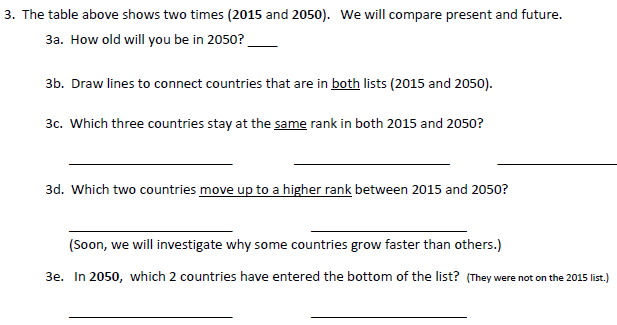 Compare present and future!
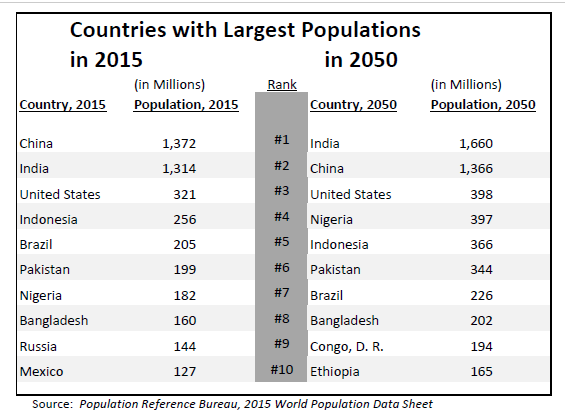 Discuss:  Why are some countries likely to grow faster than others?
Draw arrows and note especially the countries that went up in rank.
2050 (Future) Largest Population Countries
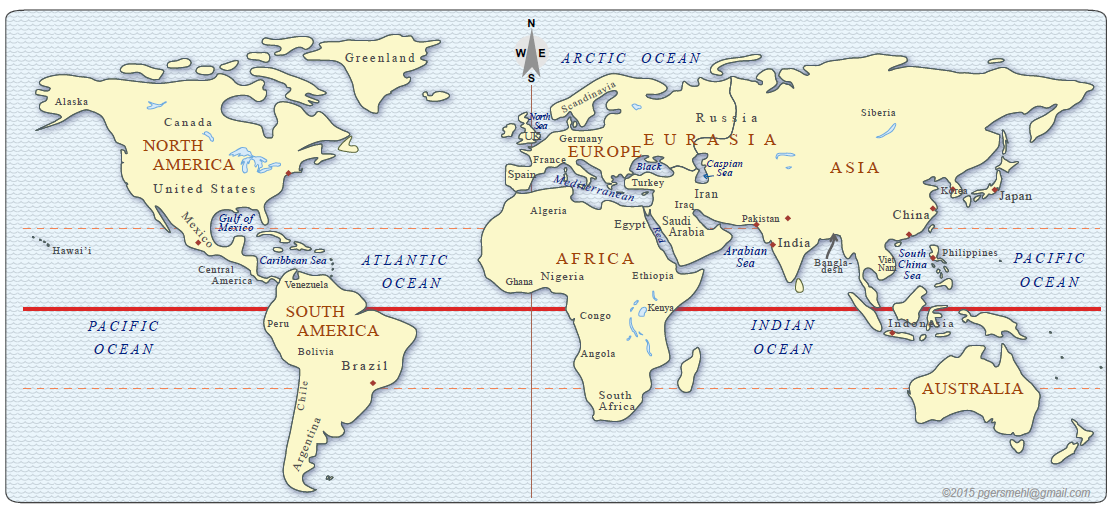 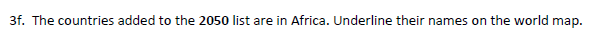 Next, we will look at possible reasonsfor why some countries grow faster than others!
NOTE:  Two African countries enter the top 10 by 2050!
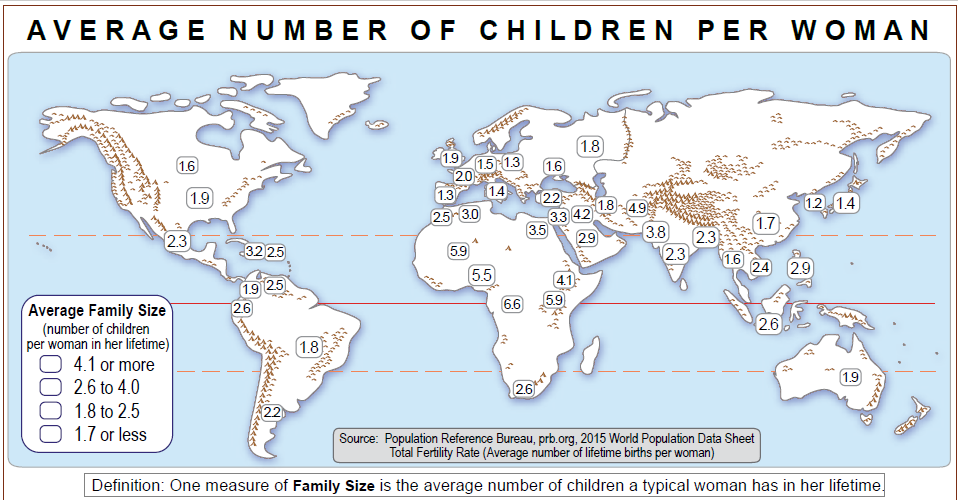 Circle numbers that are 4.1 or higher.

Underline numbers that are 1.7 or lower.
This map may help us understand why some countries grow faster than others!
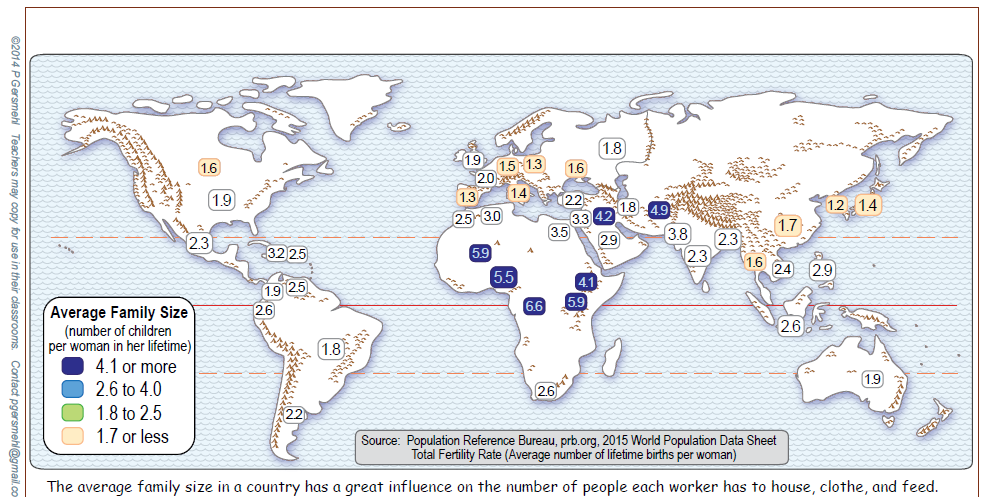 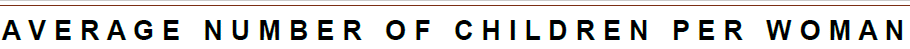 Where are  the higher numbers?   4.1 or higher
Where are the lower numbers?  1.7 or lower
We traced around  “high” regions.
Trace around “low” regions.
Use “spatial thinking” words:  Describe where the highest and lowest  “regions” are located.
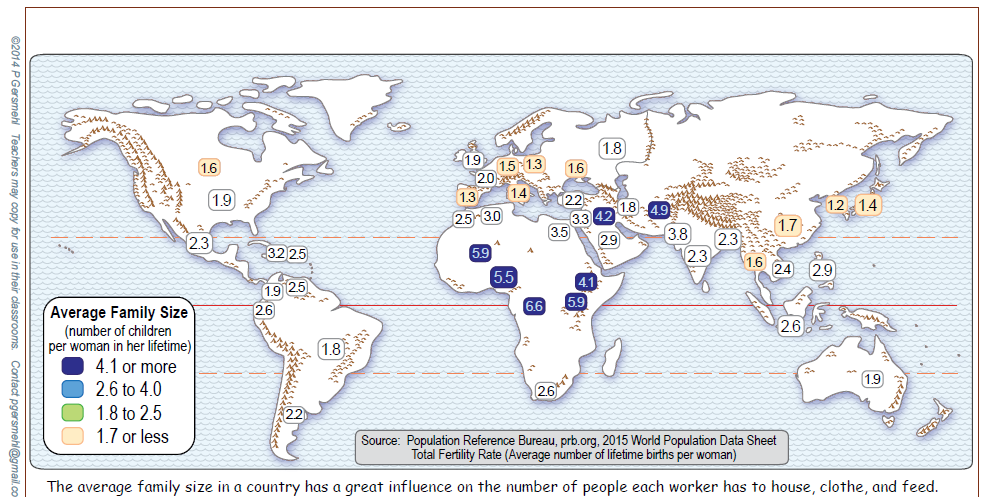 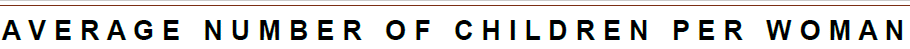 Make a prediction:  Which countries would  be likely                           to grow faster than others?
      - Countries in the highest category for average family size?
      - Countries in the lowest category for average family size?
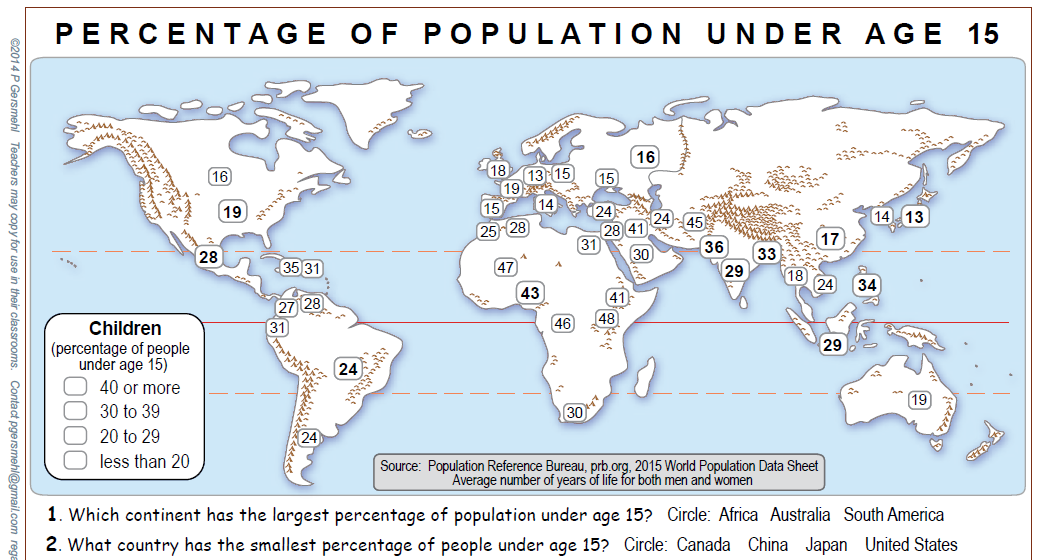 Circle numbers that are 40 or higher.

Underline numbers that are 20 or lower.
This map may also help us understand why some countries grow faster than others!
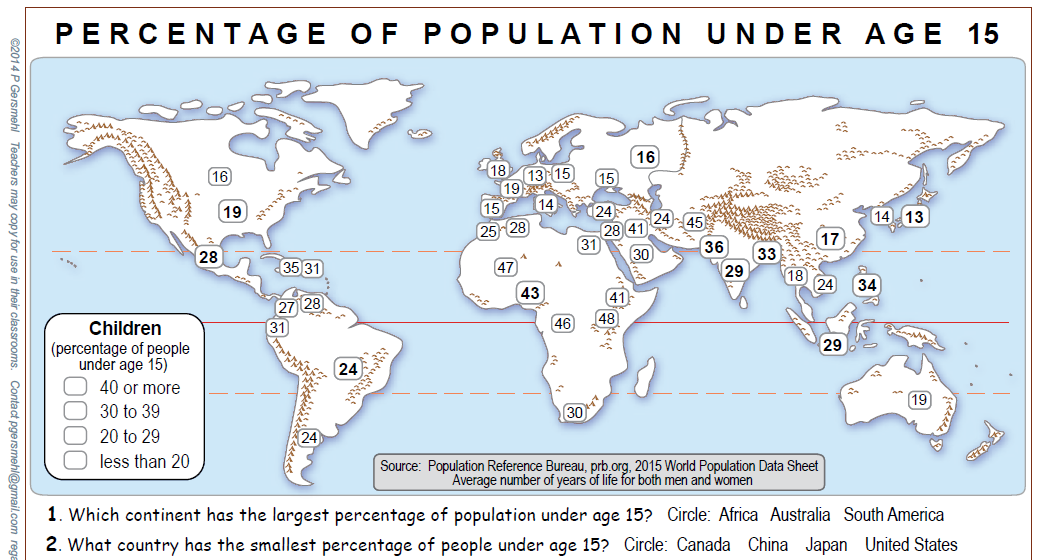 Where are  the higher numbers?   40% or higher

Where are the lower numbers?     19% or lower
Trace around  “high” regions.
Trace around “low” regions.
Use “spatial thinking” words:  Describe where each  “region” is located.
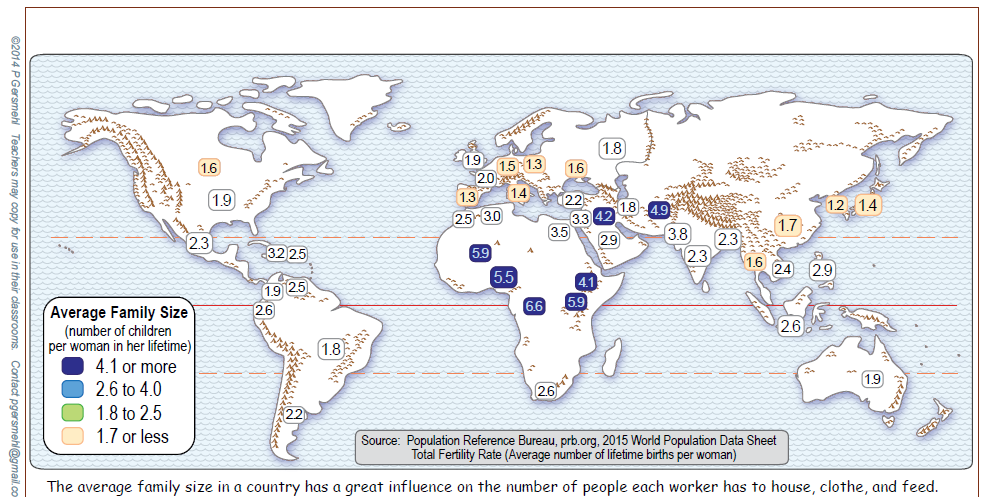 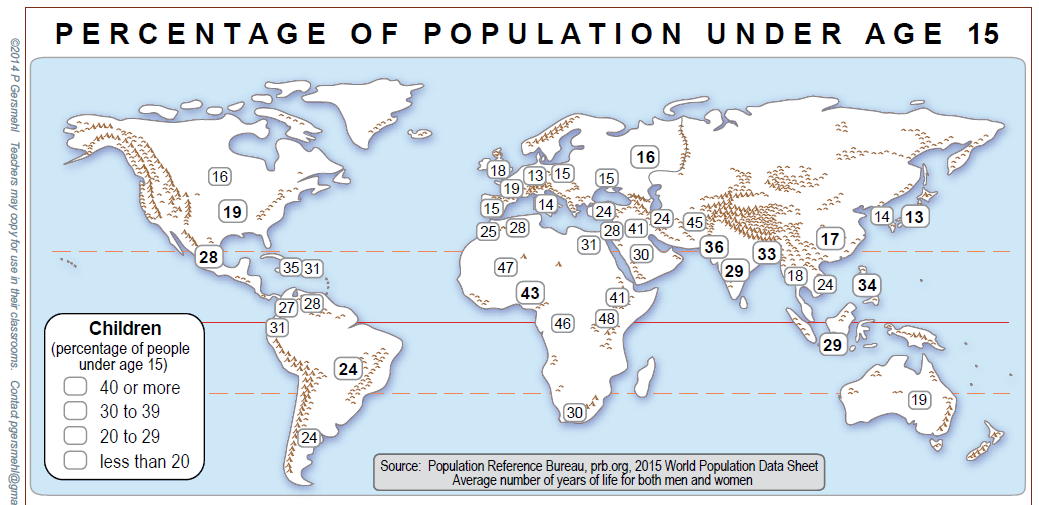 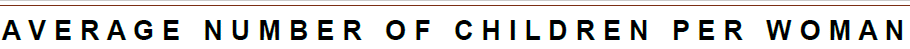 Compare two maps.
Where are both topics HIGHEST?  __________________________________                                                                                         Where are both topics LOWEST?   __________________________________
Highest are in Central Africa.
Lowest are in Europe & East Asia.
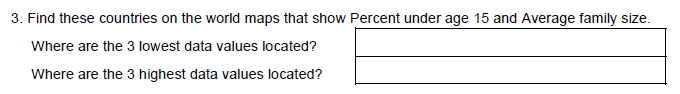 In Europe and Korea & Japan
In Central Africa
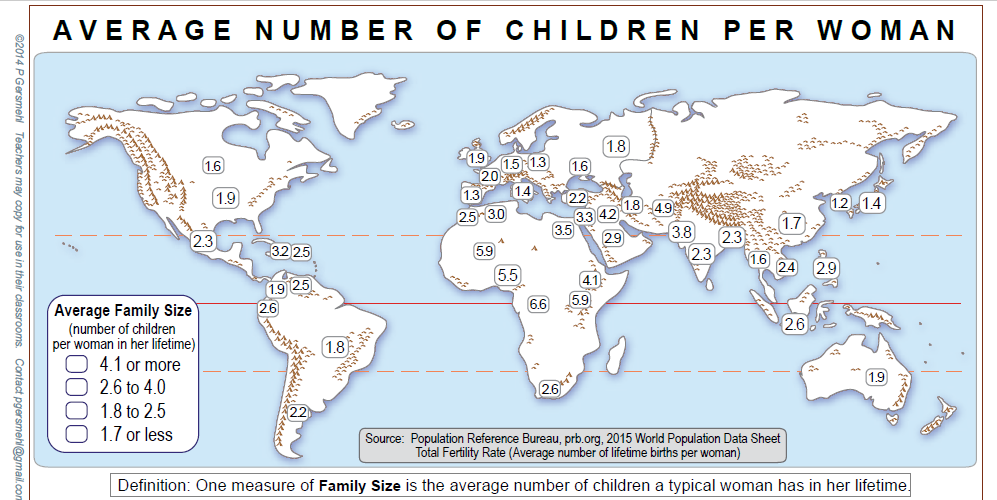 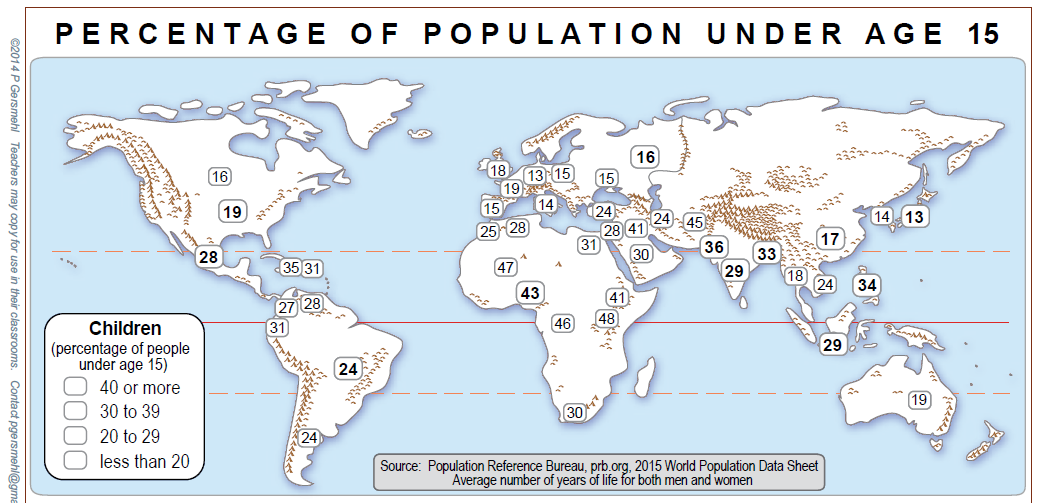 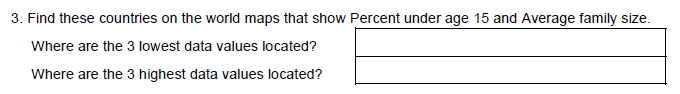 In Europe and Korea & Japan
In Central Africa
Discuss:  Predict issues for countries with very HIGH percentages???
Predict issues for countries with very LOW percentages???
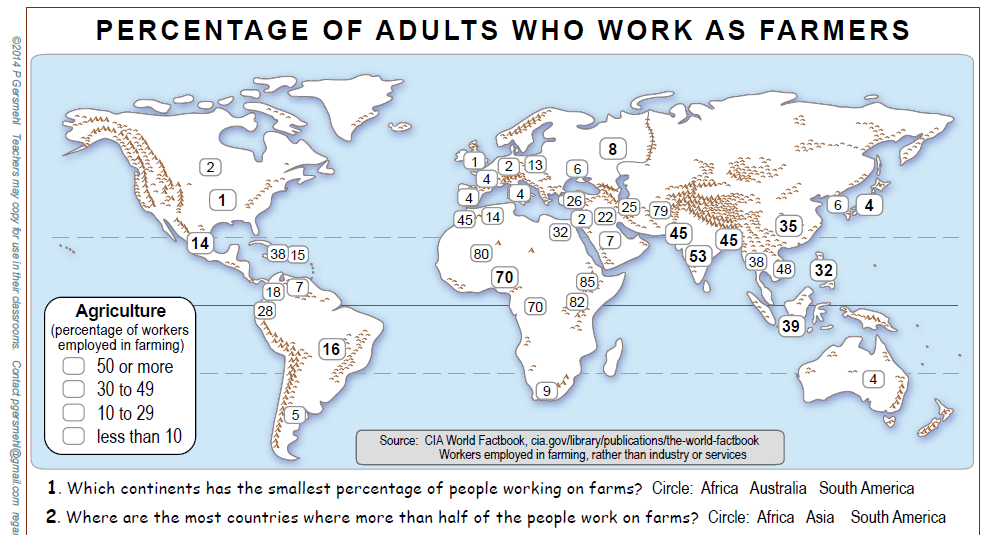 Is this statementTrue or False?
Explain.
This map about farming
has regions similar to the two “children” topics.
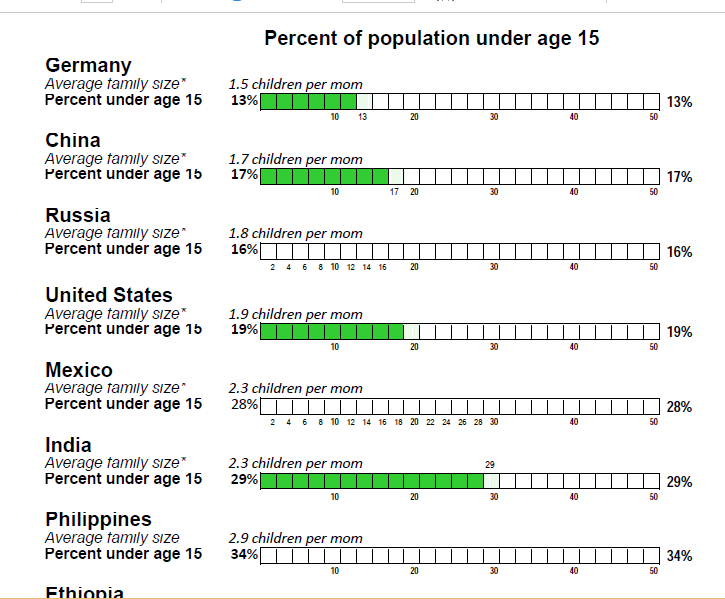 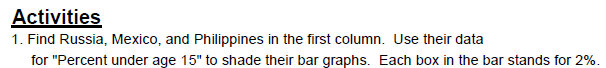 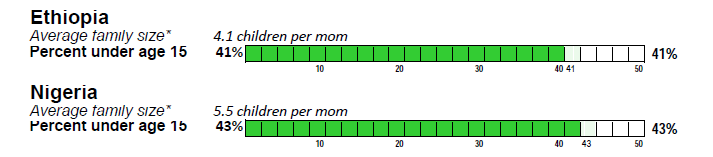 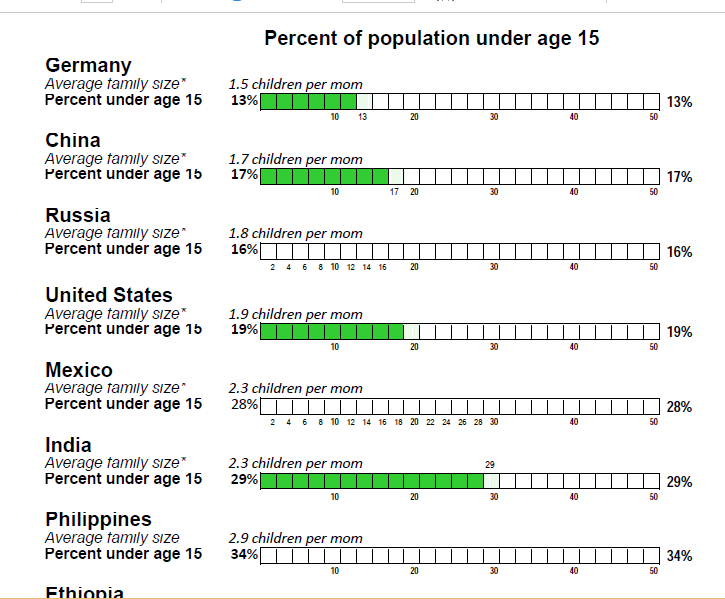 Germany
Average family size:  1.5            children per mom
Question:
What happens to“Percent under 15”when“Average family size” is higher?
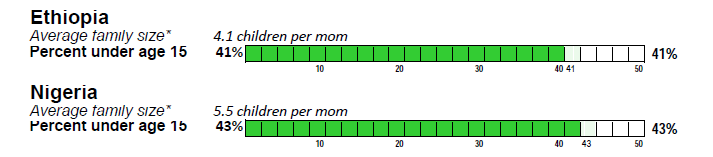 Nigeria
Average family size:  5.5            children per mom
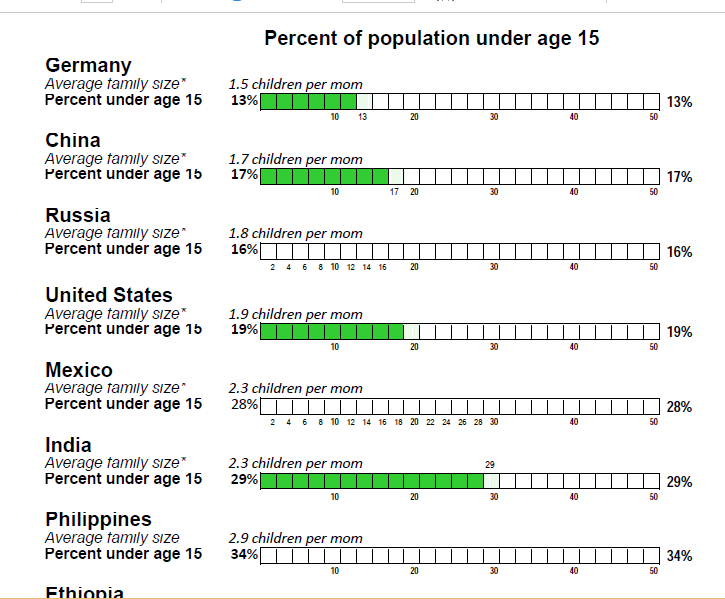 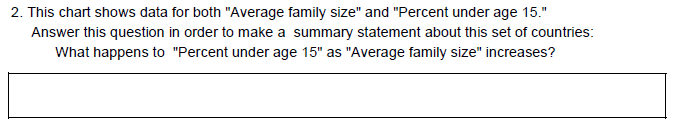 Countries that have higher “Average family size” have                                              higher “Percent under age 15.”
As “Average family size” 
goes higher,
the “Percent under age 15”also goes higher.
“Percent under age 15” 
goes higher,
as “Average family size”goes higher.
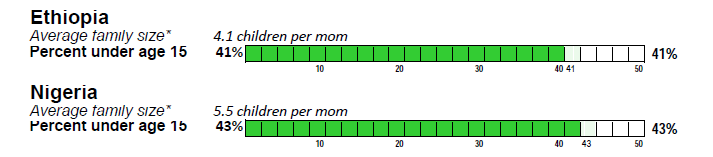 Websites about population and population growth 

http://metrocosm.com/world-population-history-map/
http://www.census.gov/population/international/data/idb/informationGateway.php
https://www.cia.gov/library/publications/the-world-factbook/index.html
http://www.census.gov/popclock/world
http://worldpopulationhistory.org/#watch-video
http://worldpopulationhistory.org/?gclid=CJDxuJHmzsgCFVI7gQod3gQOgA
http://www.worldmapper.org/
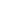 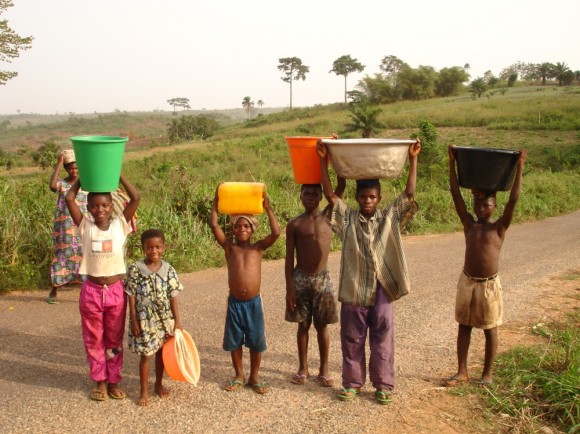 Photo of children carrying water
from the British Department for International Development

https://dfid.blog.gov.uk/2012/03/22/safe-water-for-everyone-is-within-our-grasp/
Copyright 2015, Carol Gersmehl

Teachers who saw this presentation at a workshop
or downloaded it from our internet site have permission
to make a copy on their own computers for these purposes: 
         1. to help them review the workshop,
         2. to show to colleagues or administrators,
         3. to show the presentation in their own classrooms                or at sessions they lead at teacher conferences,
         4. to use individual frames (with attribution)               in their own class or conference presentations.

For permission for any other use, 
including posting frames on a personal blogor uploading to any network or website, 
contact carol.gersmehl@gmail.com
23